Policy process in Public policy
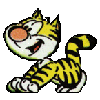 Apa itu Policy ?
A purposive course of action followed by an actor or set of actors in dealing with problem or matter of concern (serangkaian tindakan yg mempunyai tujuan tertentu yg diikuti dan dilaksanakan oleh seorang pelaku atau seklompok pelaku guna memecahkan masalah tertentu)(Anderson, 1986)
A projected program of goals, values and practices (suatu program pencapaian tujuan, nilai-nilai dan praktek yg terarah) (Laswell, 1987)
What is Public policy ?
Publics policies are those policies developed by governmental bodies and officials (kebijakan publik adalah kebijakan yg dikembangkan oleh badan-badan dan pejabat pemerintah) (Anderson)
Public policies is whatever governments choose to do or not to do (apapun yg dipilih oleh pemerintah untuk dilakukan atau tidak dilakukan) (Thomas Dye)
Kebijakan publik dibuat untuk mengatasi masalah tertentu
Diselenggarakan melalui proses yag sangat panjang, mulai agenda kebijakan, negosiasi, pengesahan, implementasi  sampai evaluasi
Proses kebijakan publik merupakan proses politik sekaligus proses rasional
Proses kebijakan publik merupakan proses yang rumit dan kompleks
Proses Kebijakan publik sebagai proses politik ?
Karena melibatkan aktor-aktor politik
Masing-masing aktor mempunyai kepentingan politik yang berbeda-beda
Dalam proses kebijakan terjadi proses politik seperti kompromi, negosiasi, bergaining dsb
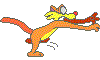 Proses Kebijakan publik sebagai proses rasional ?
Karena juga menggunakan prinsip-prinsip perumusan kebijakan atau pembuatan keputusan yg benar
Didasarkan atas logika yang rasional dari perumusan hingga evaluasinya
Mendasarkan atas fakta, data dan informasi yang akurat
Kebijakan publik merupakan proses yang kompleks, sehingga untuk mengkajinya para ahli membagi proses tersebut dalam beberapa tahapan
Pengelompokkan tersebut antar pakar bisa berbeda-beda
Proses tersebut merupakan proses yang berulang sehingga juga disebut sebagai siklus kebijakan
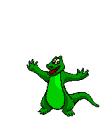 Tahapan proses kebijakan publik
William N Dunn (1994)
    1. Agenda setting
    2. Policy Formulation
    3. Policy adoption
    4. Policy implementation
    5. policy evaluation
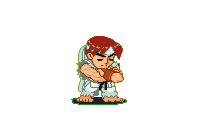 Ripley (1985)

   1. Agenda setting
   2. Formulation and legitimation of goals and     	programs
   3. Program implementation
   4. Evaluation of implementation, performance 	and impacts
   5. Decisions about the future of policy and 	program
Stages (Functional activities)
Products
Produces
Agenda Setting:
Perception of problem
Mobilization of support for including problem on agenda
Agenda of government
Allows
Formulation and Legitimation of Goals and Programs:
Information collection, analysis, and dissemination
Alternative Development
Advocacy and Coalition Building
Compromise, negotiation, decision
Policy statements:
Including goals for achievement and design of program (s) for achieving them, often in the form of a statue
Produces
Necessitas
Program Implementation:
Resource Acquisition
Interpretation
Planning 
Organizing
Providing benefits, service and coercion
Produces
Policy actions
Lead to
Stimulate
Evaluation of implementation, performance and impacts
Policy and Program Performance and impacts
Lead to
Decisions about the future of the policy and program
Sumber: Ripley, 1985
Charles Jones :

Lebih menitik beratkan pada kegiatan yang dilakukan dalam proses kebijakan publik.
Membagi kegiatan dalam 4 kategori :
    1. Kategori keg dari problem ke Pemerintah
    2. Kategori keg dalam Pemerintahan
    3. Kategori keg dari Pemerintah ke masalah
    4. Kategori keg dari program ke Pemerintah
Proses Kebijakan Publik menurut Charles Jones:
Dari kegiatan tersebut selanjutnya dirumuskan adanya 6 langkah utama dalam policy process :
    1. Identifikasi masalah
    2. Penentuan usulan  mengatasi masalah
    3. Usulan dibahas dlm “decision making process”
    4. Penentuan “program results”
    5. Implementasi kebijakan
    6. Evaluasi kebijakan (dibatalkan atau diteruskan)
Secara umum proses kebijakan publik / siklus kebijakan dikelompokkan kedalam :
   1. Agenda setting
   2. Formulasi kebijakan
   3. Pengesahan kebijakan
   4. Implementasi kebijakan
   5. Evaluasi kebijakan
   Implementasi merupakan salah satu tahapan dalam policy process
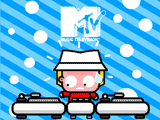 Apa itu implementasi Kebijakan ?
1. Jones : those activities directed toward putting a program into effect (proses mewujudkan program sehingga memperlihatkan hasilnya
2. Van Meter & Van horn : those actions by public and private individual (or groups)that are directed at the achievementof objectives set forth in prior policy decitions (tindakan yang dilakukan oleh pemerintah maupun swasta baik secara individu maupun kelompok yang dimaksudkan untuk mencaai tujuan dan sasaranyang menjadi prioritas kebijakan.
3. Erwan agus P : kegiatan untuk mendistribusikan keluaran kebijakan (to deliver policy output) yang dilakukan oleh implementor pada kelompok sasaran (target group) sebagai upaya mewujudkan tujuan kebijakan 
4. Lester & Steward : implementasi kebijakan merupakan alat adminsitrasi hokum dimana berbagai actor, organisasi, prosedur dan tehnik yang bekrja bersama untukmenjlankan kebijakan guna meraih dampak atau tujaun yang diinginkan
Mazmanian dan Sabatier : implementasi pada dasarnya adalah memahami apa yang senyatanya terjadi sesudah suatu program dinyatakan berlaku atau dirumuskan
Focus perhatiannya adalah pada :
1. Kejadian atau kegiatan yang timbul sesudah disahkannya sebuah kebijakan
2. baik yang berkaitan dengan upaya mengadministrasikannya
3. Berkaitan dengan upaya menimbulkan dampak secara  nyata pada masyarakat
Tiga komponen kebijakan public
1. Tujuan yang akan dicapai 
2. Sasaran yang spesifik
3. Cara mencapai sasaran
Cara mencapai sasaran inilah yang disebut implementasi.
Implementasi : kegiatan yang dilakukan guna mewujudkan tujuan kebijakan.
Kesimpulan
Implementasi kebijakan adlaah :
1. tindakan yang dilakukan setelah suatu kebijakan ditetapkan
2. Cara agar sebuah kebijakan dapat mencapai tujuan yang ditetapkan
3. Biasanya berupa intervensi untuk mencapai tujuan kebijakan
4. Bisa berupa kegiatan mengadministrasikan, memanage maupun kegiatan yang langsung berhubungan dengan hasil atau dampak kebijakan
Mengapa implementasi itu penting
Tanpa implementasi tujuan kebijakan tdk akan pernah tercapai
Tanpa implementasi masalah tidak akan pernah dapat diselesaikan
Proses implementasi merupakan proses yang tak terpisahkan dari proses formulasi kebijakan (Jones, 1987)
Implementasi jauh lebih penting daripada pembuatan kebijakan (Udoji, 1981)
Implementasi kebijakan bukan hanya masalah penjabaran keputusan dalam prosedur tetapi juga menyangkut masalah konflik, keputusan, siapa yang memperoleh apa dsb (grindle, 1981)
Banyak terjadi kegagalan dalam implementasi
Isu isu yang sering muncul dalam implementasi
Banyaknya kegagalan dalam implementasi kebijakan
Konflik kepentingan dalam menentukan implementor
Ketidak akuratan dalam persoalan data sasaran kebijakan
Ketidak jelasan aturan pelaksnaan
Kurang pahamnya para implementor
Bebragai bentuk penyimpangan dan manipulasi dalam implementasi kebijakan
Aturan pelaksanaan yang multi intrepretasi
Question :
Bagaimana keterkaitan antara implementasi kebijakan publik dan administrasi public ?
Seberapa penting administrator public memahami berbagai persoalan implementasi ?